Спицына Алла НиколаевнаИдентификатор: 261-014-888
Учитель русского языка и литературы
Гремяченского филиала МКОУ                                                                                  «Охочевская СОШ» 
Курской области
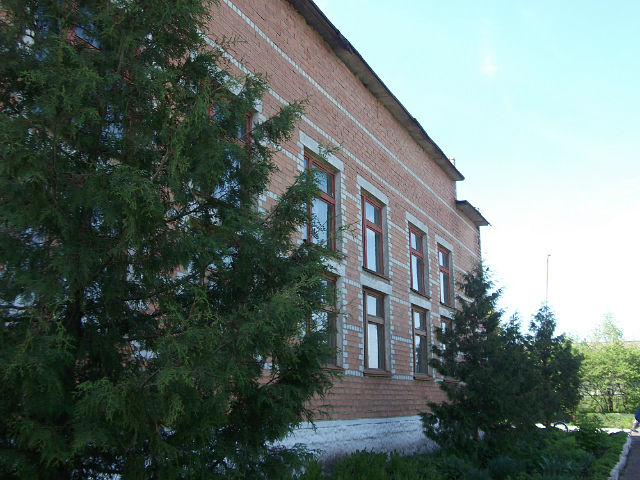 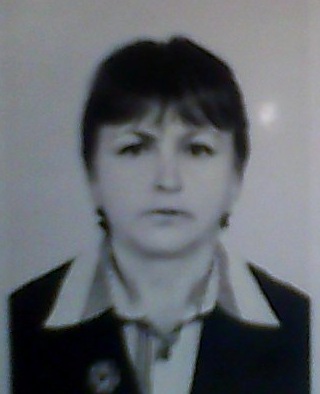 Н.А.Некрасов
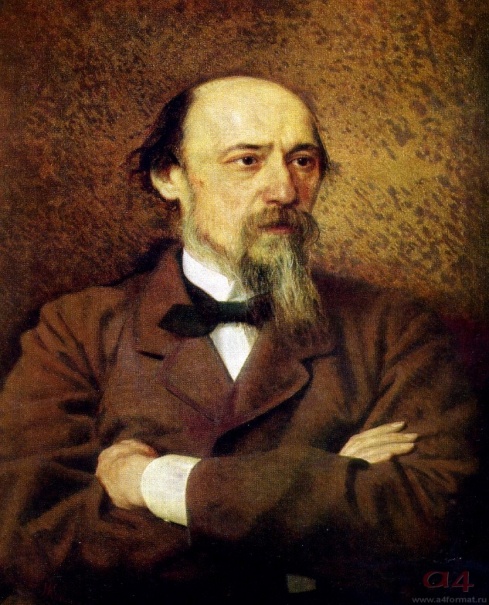 …Опять бесконечная дорога, та страшная, которую народ прозвал проторенной цепями, и по ней под холодной луной, в мерзлой кибитке, спешит к своему изгнаннику-мужу русская женщина, от роскоши и неги в холод и проклятие         К.Д.Бальмонт
Есть женщины в русских селеньях…
«Женщина – великое слово. В ней – чистота девушки, в ней – самоотверженность подруги, в ней – подвиг матери».
Тема текста
Тест

а)судьба декабристов,
б)величие и сила духа русской женщины-дворянки,   
в)рассказ о трудностях на пути княгини в Нерчинск, 
г)попытка губернатора помешать княгине поддержать мужа
Идея текста
Тест

а)трагическая судьба русской женщины, 
б)обличение светского общества,
в)духовное величие русской женщины,
г)подвиг декабристов
Тема. Духовно-нравственное величие женщины в поэме Н.А.Некрасова «Русские женщины»
Самоотвержение, высказанное ими, 
                                                     останется навсегда свидетельством великих 
                                                    душевных сил, присущих русской женщине.
                                                                                                                                      Н.Некрасов
Поэма-дилогия «Русские женщины»
1 часть «Княгиня Трубецкая» (1872 г.)
2 часть «Княгиня Волконская» (1873 г.)
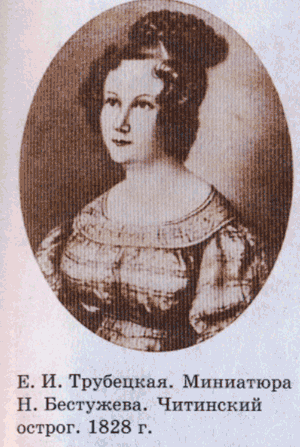 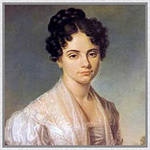 Николай I
14 декабря 1825 г. – восстание декабристов
Сенатская площадь
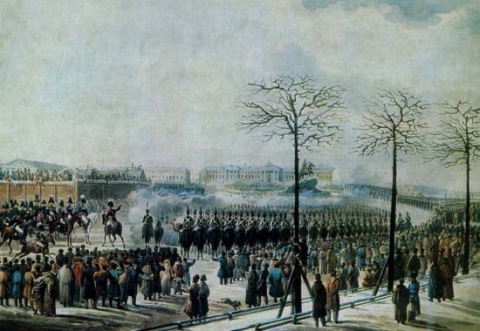 К.Ф.Рылеев, П.И.Пестель, С.И.Муравьев-Апостол, М.П.Бестужев-Рюмин, П.Г.Каховский
Сергей Петрович Трубецкой
Княгиня Трубецкая
Первый бал
Восточная Сибирь
От Москвы до Иркутска более 5039 км, до Читы – 6152 км, от Читы до Нерчинска около 400 км, т.е. женам декабристов предстояло преодолеть около 7000 км.
Пафос поэмытест
Лирический
Трагический
Сатирический
Героический
Разговор Трубецкой с губернатором Иркутска
Долг святой…
Блаженны изгнанные за правду, ибо их есть Царствие Небесное.  (Мф,5,10)
Блажен, кто меняет его суеты
 на подвиг любви бескорыстной!
А.С.Пушкин
«Самоотвержение, высказанное ими, останется навсегда свидетельством великих душевных сил, присущих русской женщине». (Н.А.Некрасов)
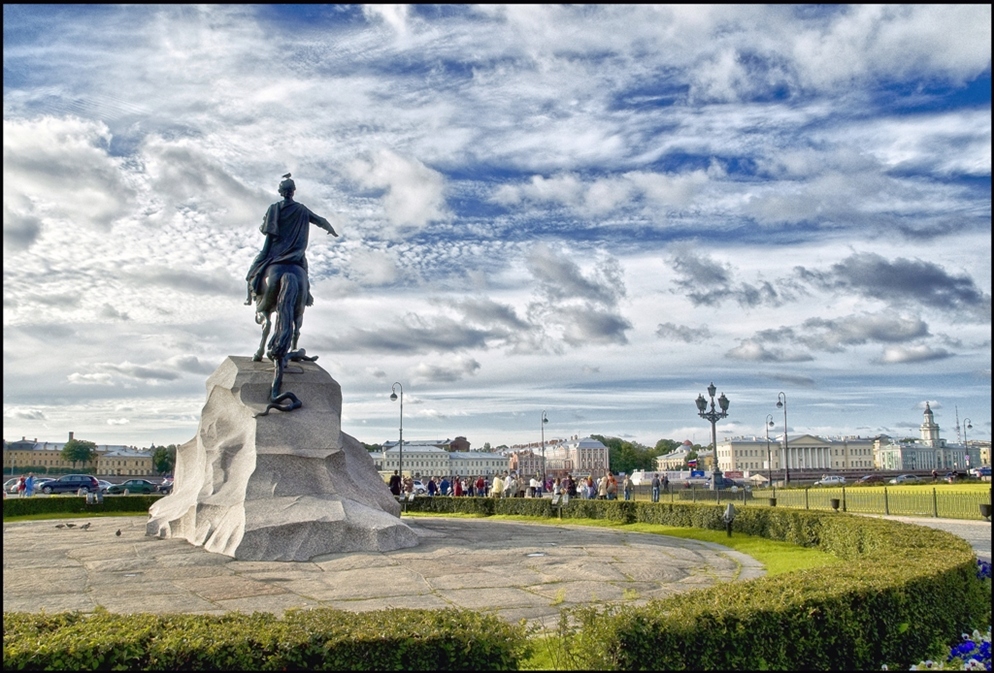